Sept 21, 2009
How Markets Work (part 2)
Supply and the Law of Supply
Market Equilibrium
Changes in Price and Quantity
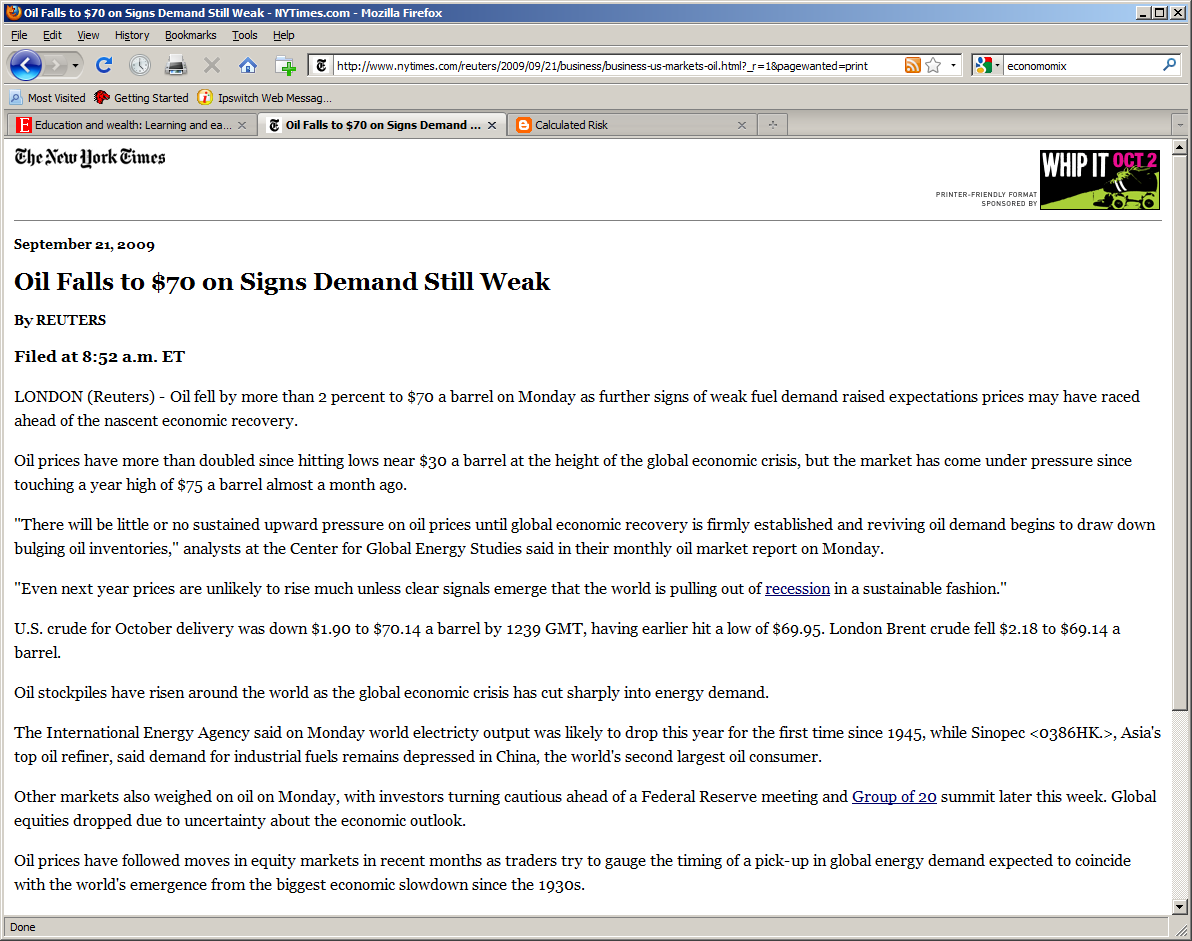 Interest Rates and Payments on a $200,000 Mortgage
Question:  Do lower mortgage rates affect demand or supply?
Which direction will the curve shift?  
What happens to price and quantity of houses sold?
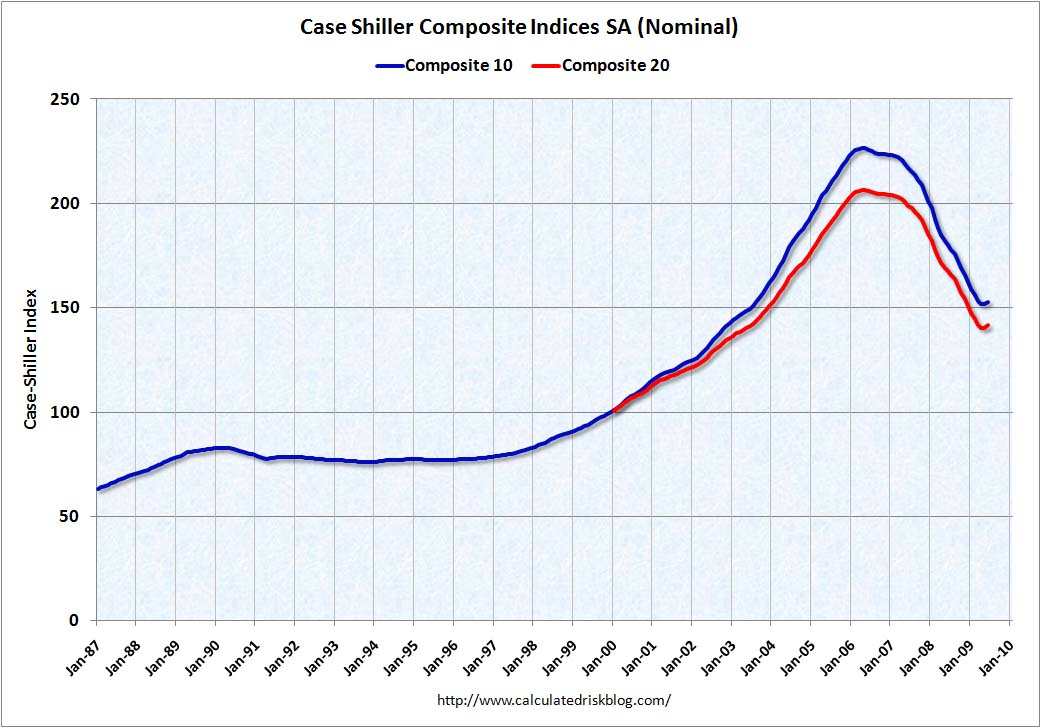 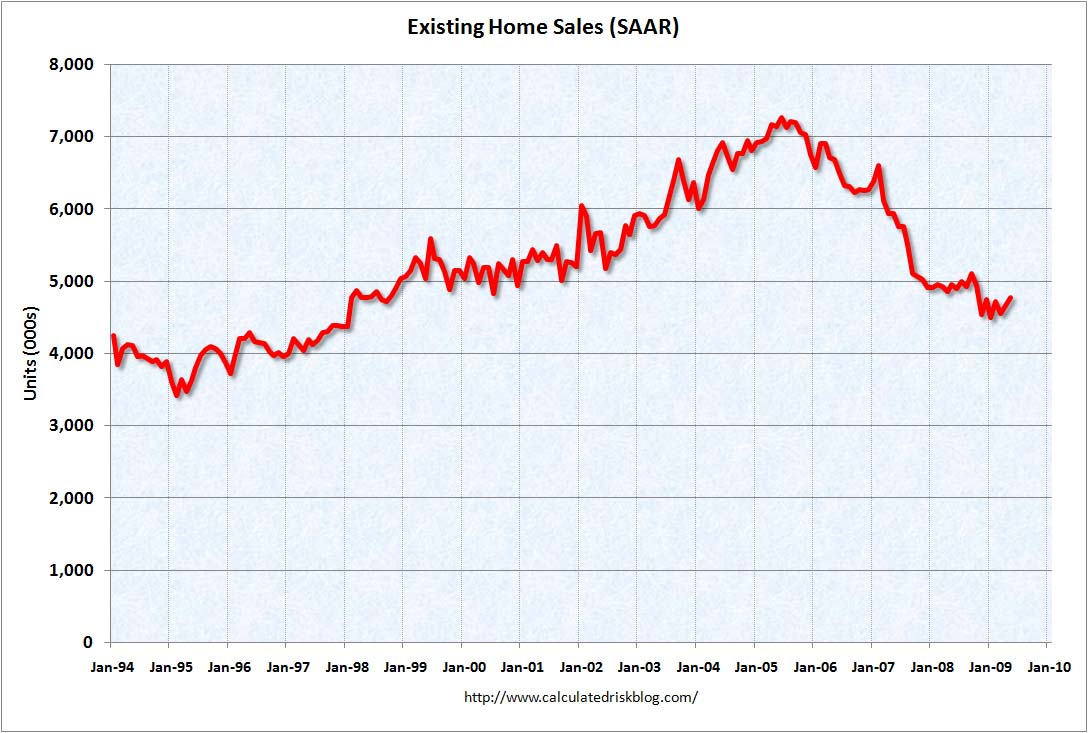 Gas Lines in 1974
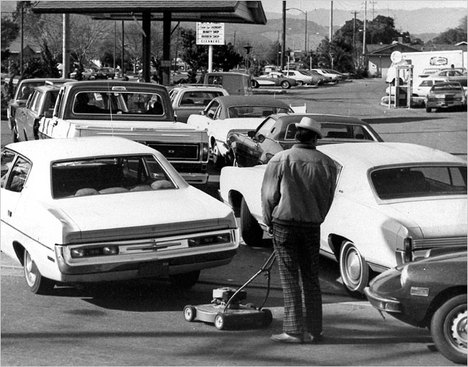 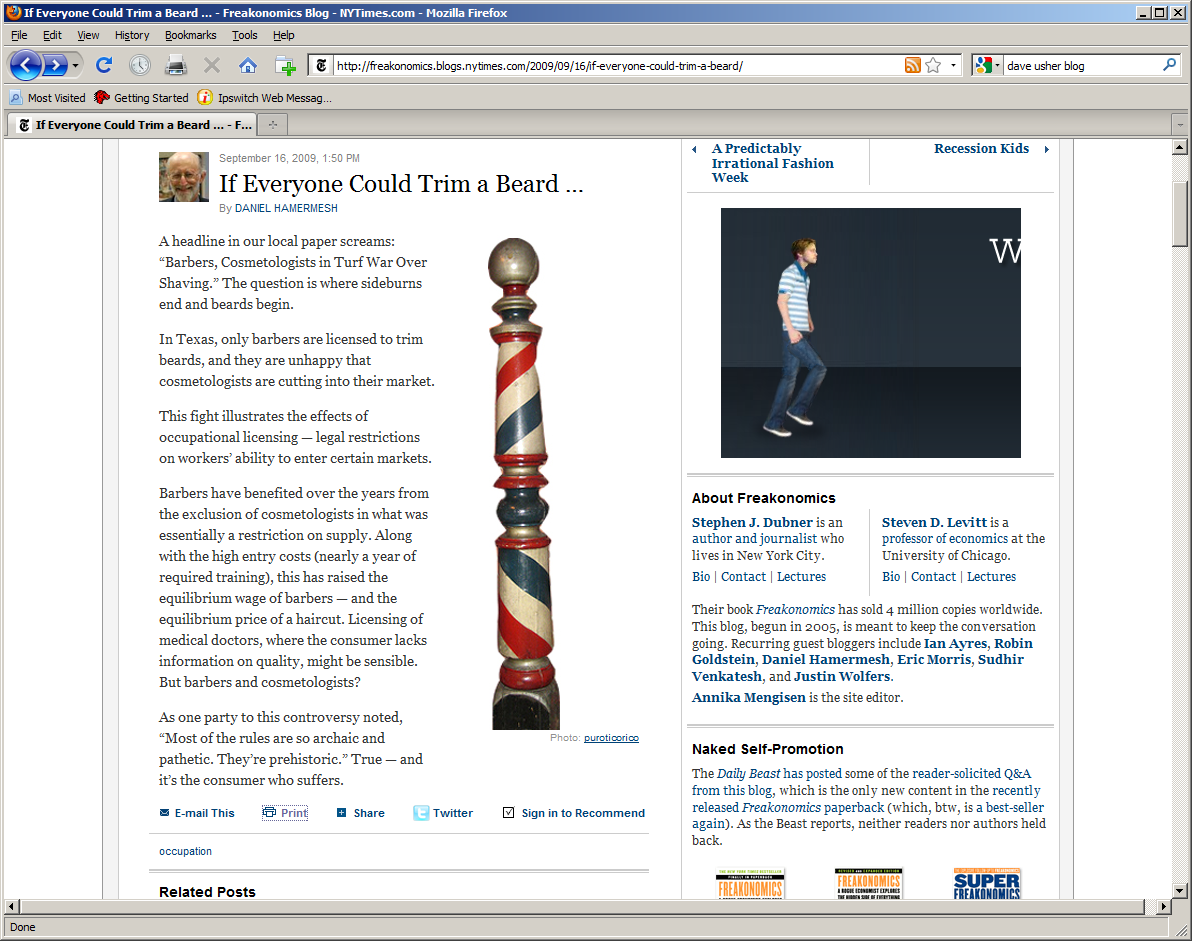